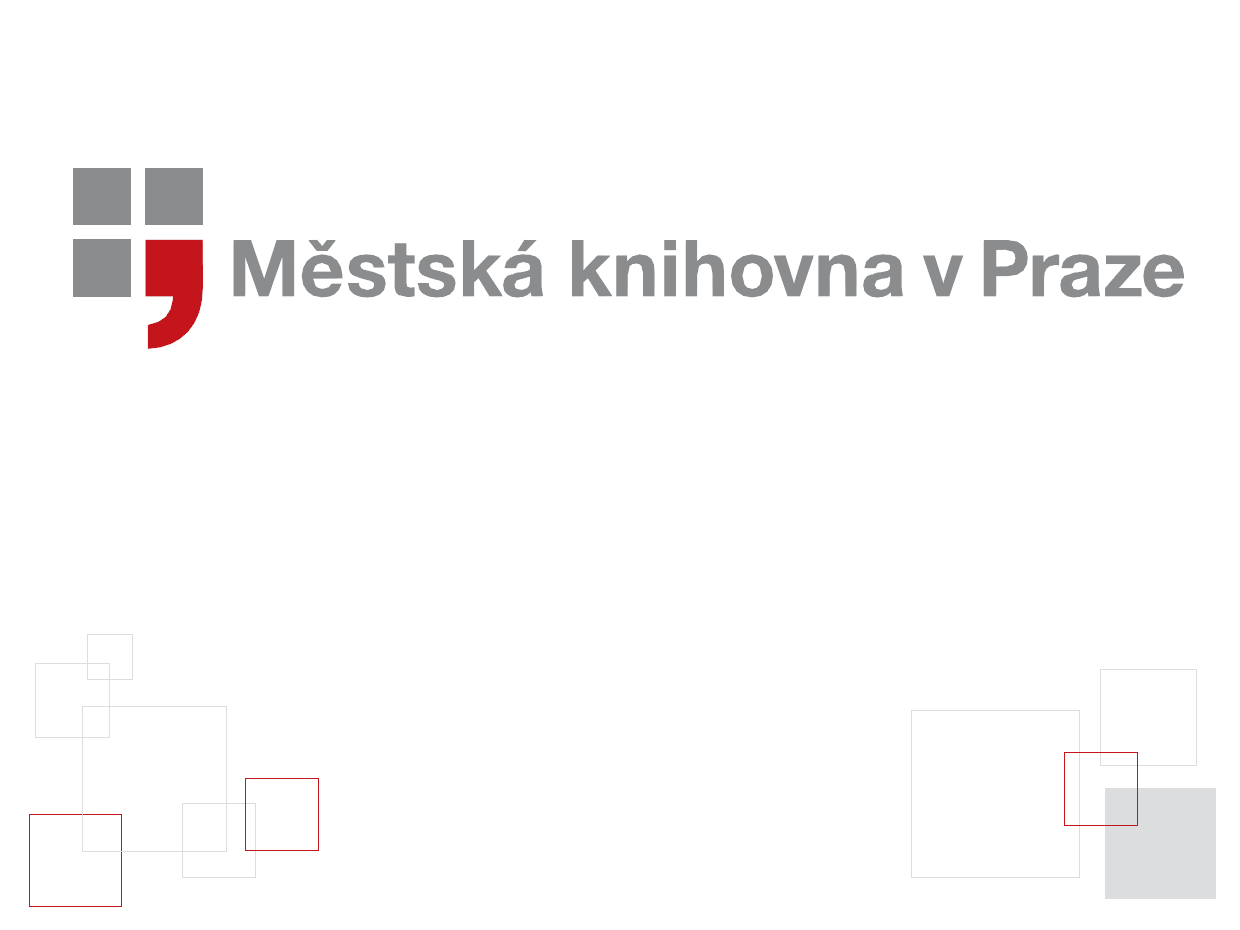 Oddělení digitalizace:digitální knihovnou nekončíme
Jak to začalo?
Vznik oddělení s projektem HISPRA, 2007
záchrana historických pragensií a dalších vzácných dokumentů z fondu MKP
vybudování vlastního digitalizačního pracoviště
vytvoření online digitální knihovny
medializace
Projekt E-knihovna a e-zdroje, 2012 
v současnosti standardní služba („e-vydavatelství“)
Projekt PRALIT, 2015–2016
záchrana a zpřístupnění pražské židovské literatury, dostupné jako virtuální sbírka
2
Současné hlavní činnosti
Historická digitalizace
9 093 dokumentů v Krameriovi 
pragensia, hudebniny, teatralia, periodika, vzácné tisky, beletrie
E-knihy 
MKP jako vydavatel e-knih, jsme tu pro každého
vydáváme především povinnou četbu, poezii, historickou i dětskou literaturu a jiné beletristické čtivo, vč. toho, které se na regálech hledá těžko
nechováme se „anti-trhově“ a autorům platíme
+ akvizice – přejímání hotových e-knih
3
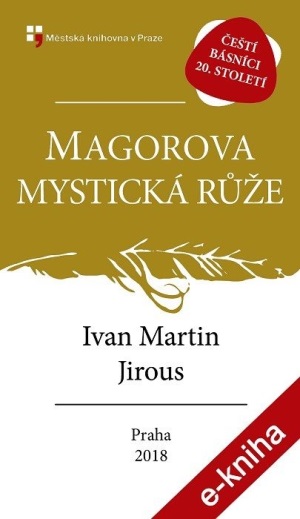 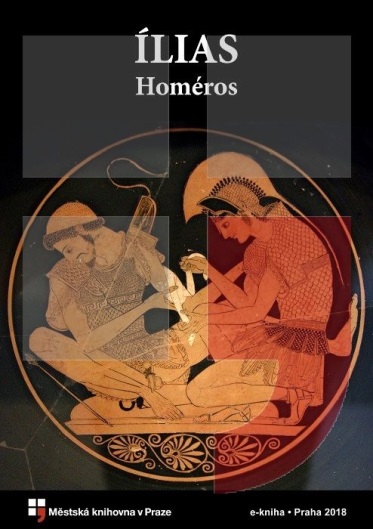 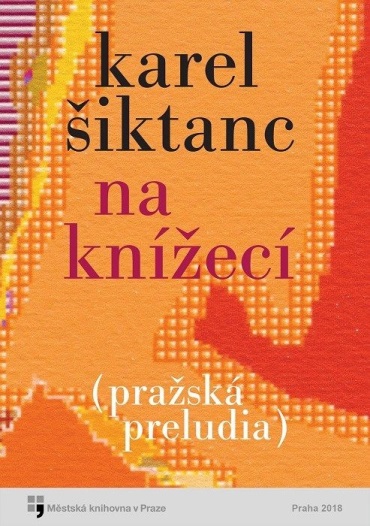 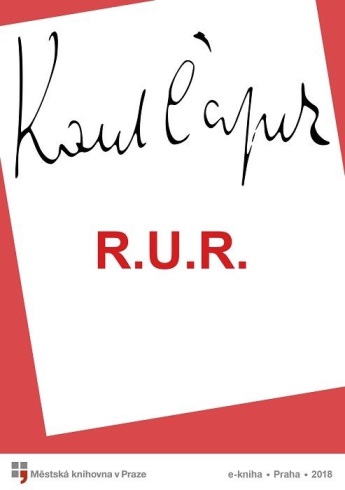 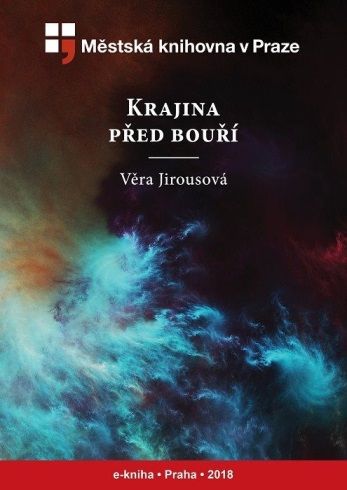 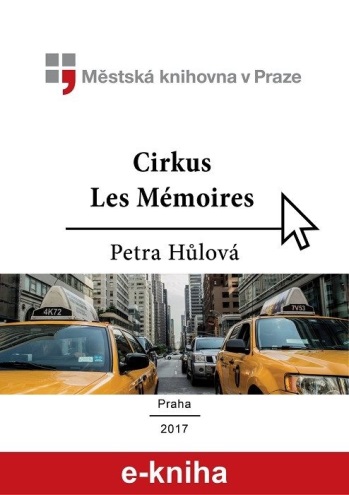 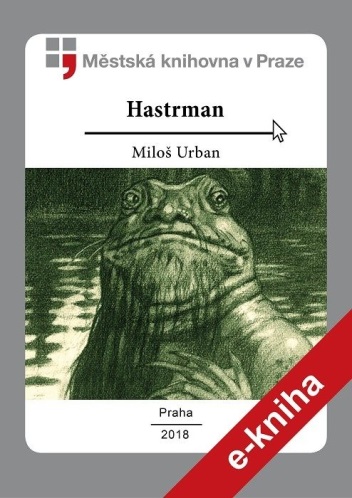 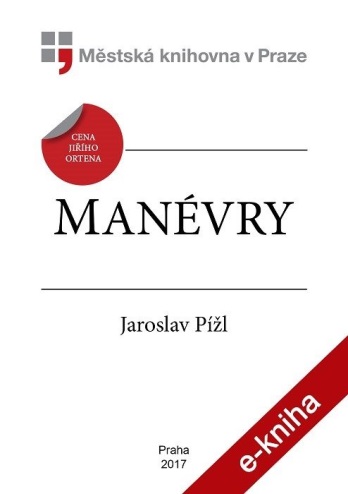 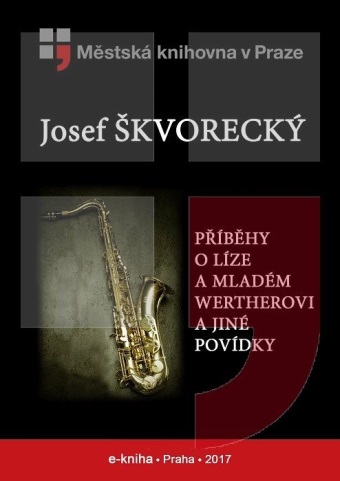 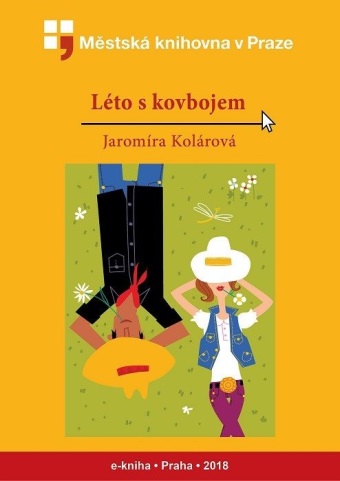 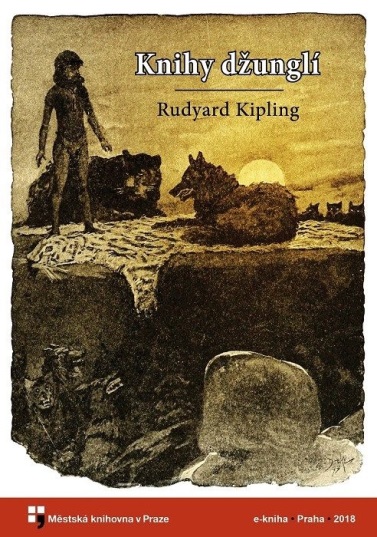 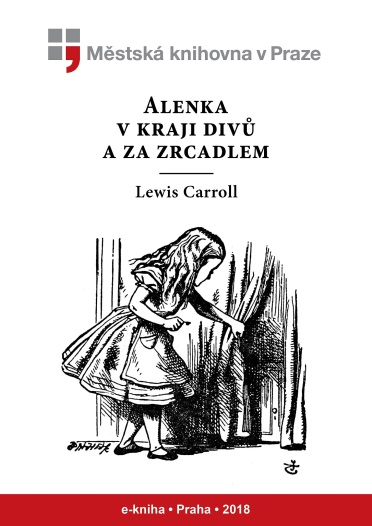 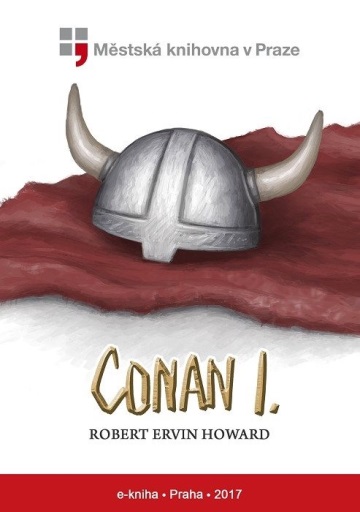 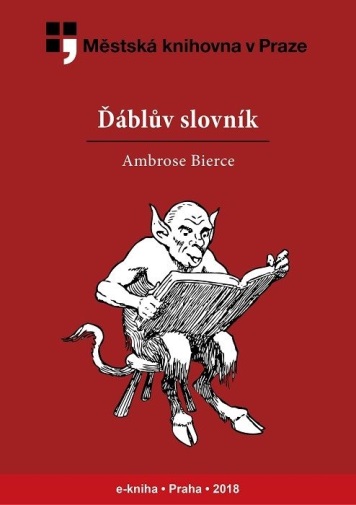 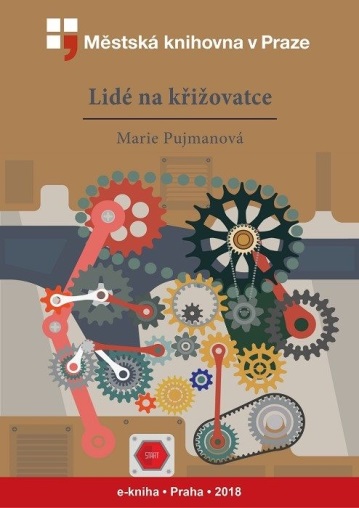 Proces výroby e-knih v MKP
Akvizice 
nákup licencí, vlastní fond, replikace dat
Ediční plán + ohlášení ISBN
2019: 80 % licencovaná a 20 % volná díla
Předloha
sken 300 dpi, nakoupené e-podklady, replikovaná data
OCR a oprava textu
SW ABBYY
Základní stylování a kolace (rukopis)
MS Word
5
Proces výroby e-knih v MKP
Korektura
externisté, popř. redaktoři v oddělení
Redakce, editace
jazyková, technická
Tvorba obálky
Adobe Ilustrator
Sazba a formáty
Adobe InDesign, ruční práce
Katalogizace
jmenná, věcná
6
Stahování e-knih v MKP
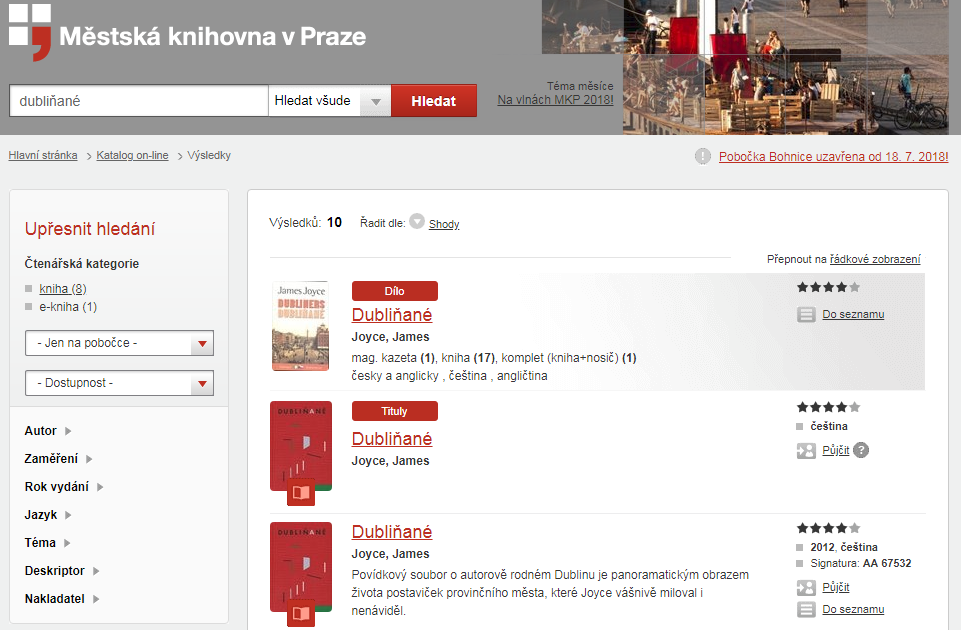 Bez registrace
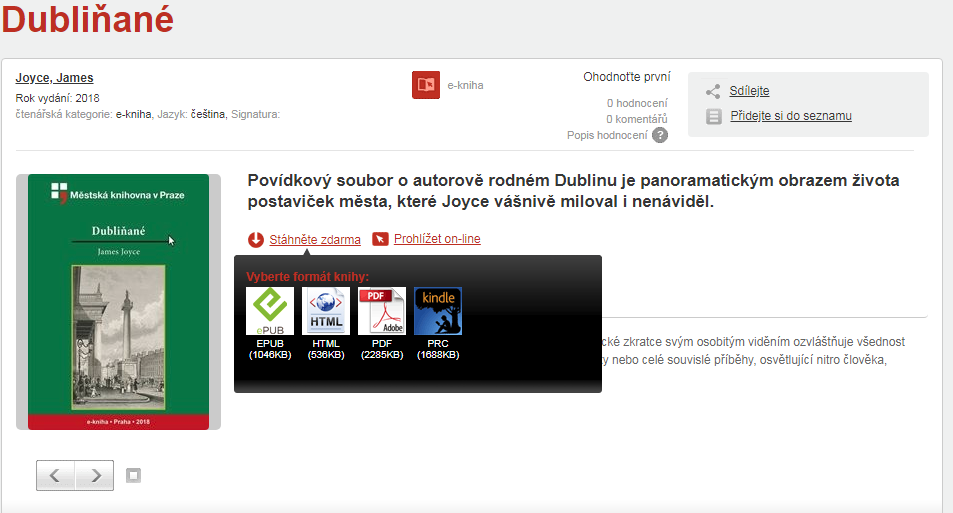 7
Autorská práva
Volná díla
70 let od smrti autora, 50 let od vydání
Vázaná díla
Autorům vždy platíme: s autory uzavíráme licence
Citační stránka v e-knize
v každé e-knize je copyright, Creative Commons
V e-knize jsme uvedeni jako vydavatel
jedná se o vlastnictví MKP
Volné šíření našich e-knih je porušením autorského zákona
Např. na ulozto.cz
8
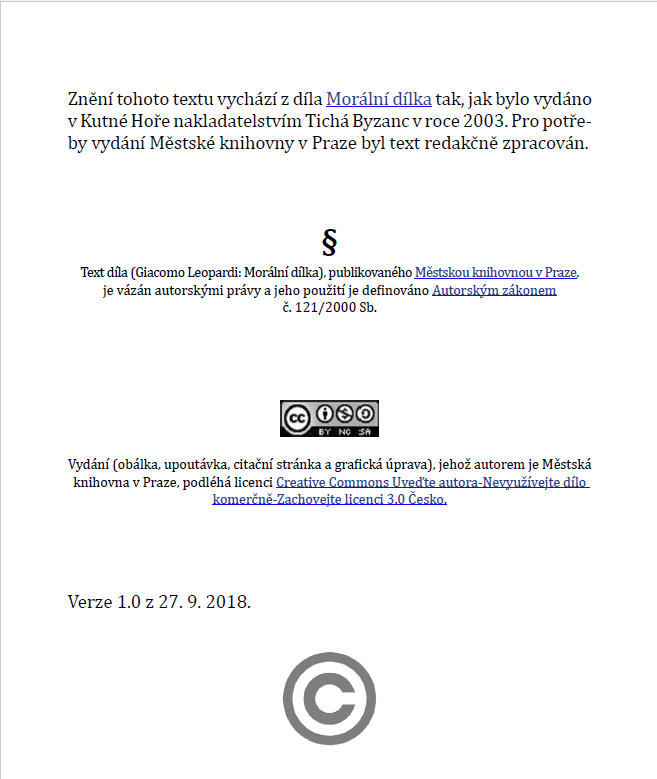 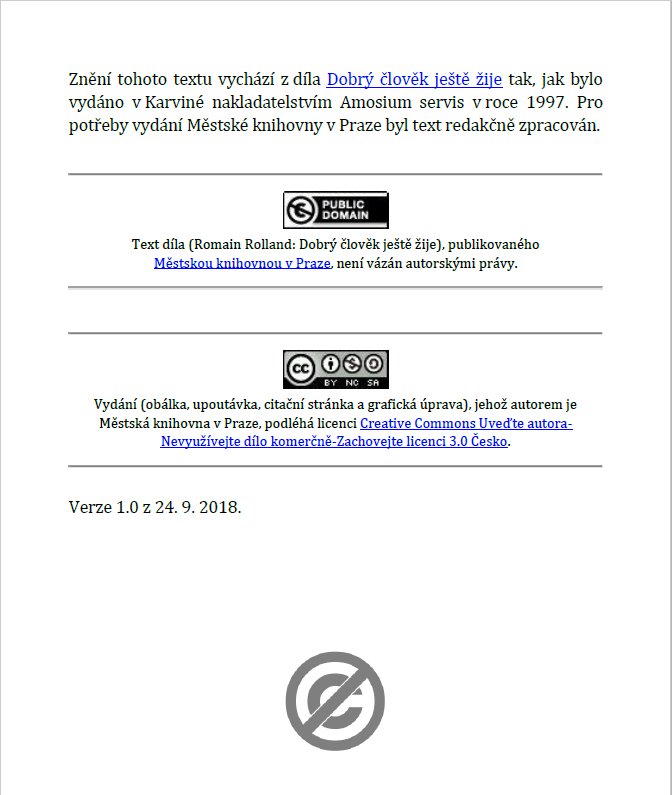 9
Otázky na čísla
10
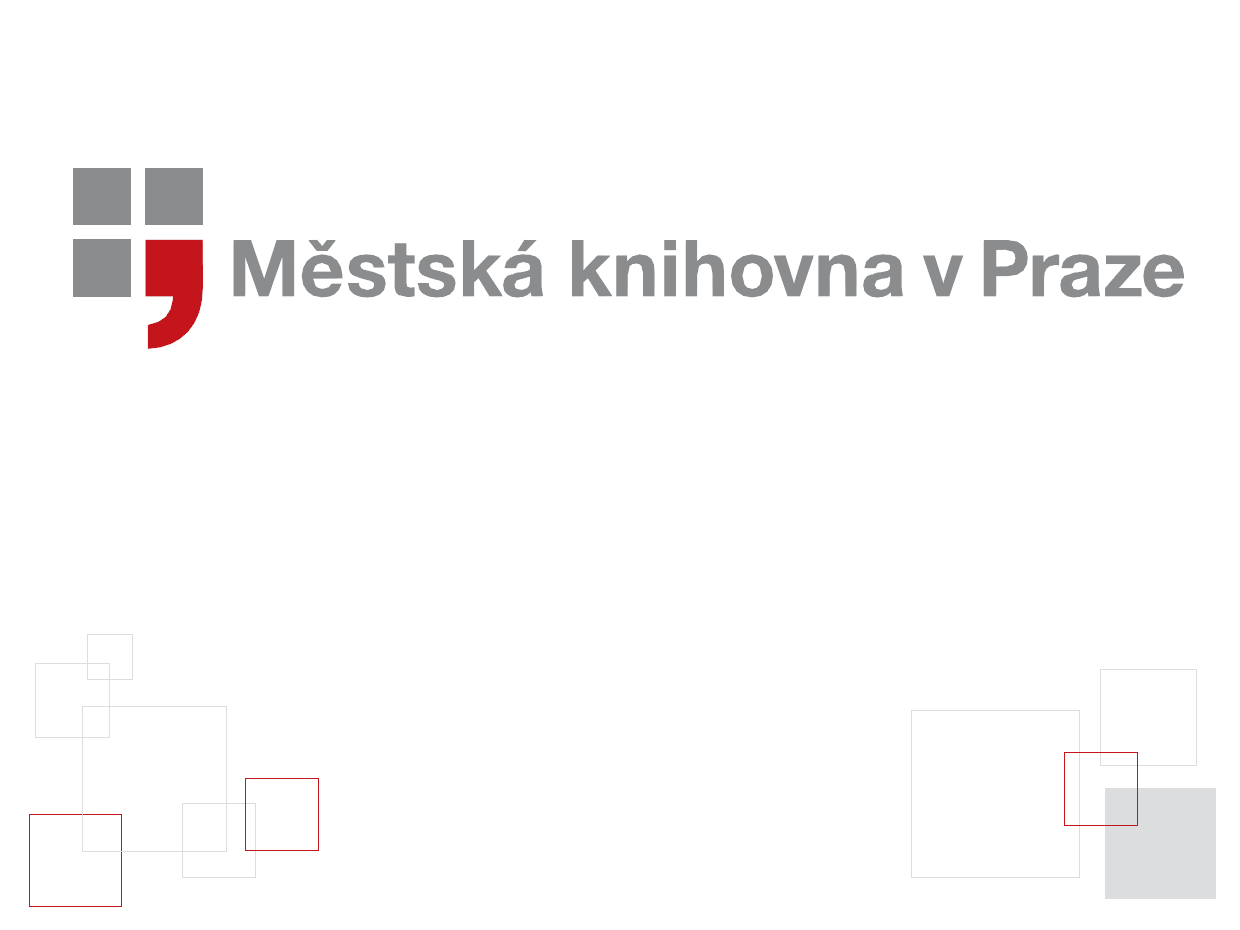 Děkuji za pozornost
Aneta Nejezchlebová, DiS.aneta.nejezchlebova@mlp.cz
tel.: 224 242 791
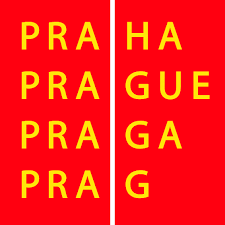